Number of Confirmed Congenital Rubella Syndrome (CRS)Region of the Americas, 2012*
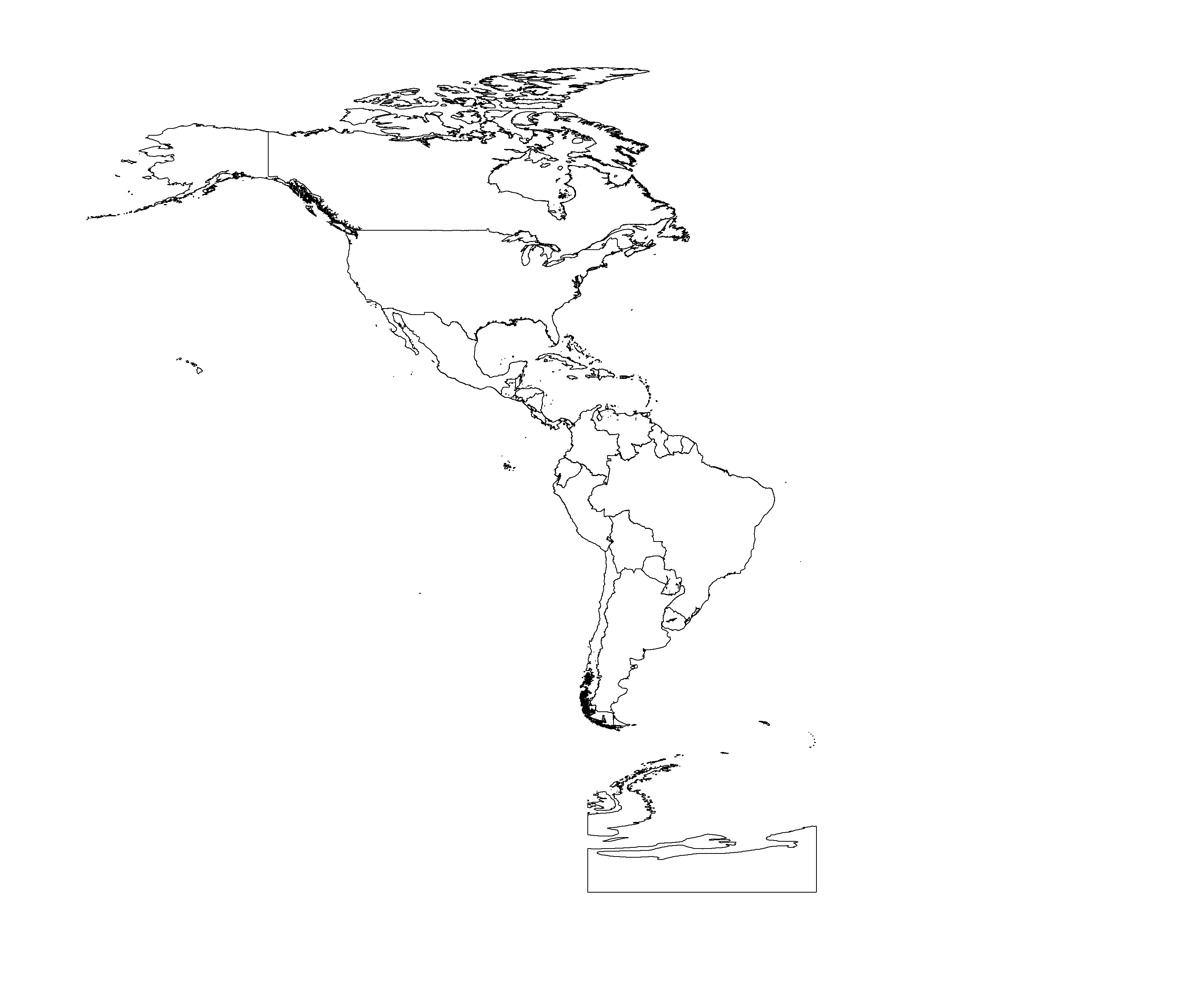 

* Data as of epidemiological week 44

Source: MESS, ISIS and country reports.